TRAINING GUIDE
By
Partner Name
2023 – 2024
Document Name
CONTENTS
01
Background
02
Learning Programme
03
Learners
04
About this Guide
05
Pedagogy
06
Project Partners
07
Final Words
2
Our Mission
We want to empower community radio and podcast organizations to become an influential pillar of adult education in the civic engagement of diverse groups.
“Radio is the most intimate and socially personal medium in the world."
Harry Von Zell
We want to improve the quality of adult education work by breaking the barriers, and discrimination.

 Promoting togetherness and facilitating positive communication and dialogue.

Fostering inclusion, diversity, and promoting active citizenship through opportunities in community radios.

Creating an innovative learning environment that builds participation skills, soft skills, and even employability.
3
01
BACKGROUND
4
COMMUNITY
Project Need
The CommUnity Project reliazes the need for marginalized groups with no access to public services to have their voices heard. Community radio and podcasting are powerful tools in society that can be used to advocate for rights. This is a way to foster inclusion of vulnerable groups in our communities.
THE CONTEXT

The rights of minorities are protected by 
the Charter of Fundamental Rights and diversity is celebrated as an added value for open and democratic societies. 
Refugees and migrants are entitled by international law and human rights principles to receive protection.
Self-reliance and integration are key in offering them protection and in being accepted by and contributing to the host societies. 

TARGET GROUPS
Adult Learners such as volunteers typically live in areas with little access to specialist education provision and form part of a minority community, as well as a rural population. Their civic, personal interpersonal, and digital capacity will be greatly increased by COMM UNITY, which will recognize that learning. They will learn how to navigate radio and podcasts to ensure their voice is being heard in the community. 


Community organizations need a channel through which they can become champions, uniquely positioned in their local communities to promote positive change and create social impact.
Adult Educators find it difficult to find practical and ready-to-implement community-based training that will contribute to the inclusion of diverse voices. 
Community Radios relay the concerns of many social groups whose voices would have much less impact in public debate without radio. At the same time, community radios are facing difficulties and need to be supported by initiatives. When in possession of well-crafted community-based training, community radios will gain more resilience to such undermining and be able to showcase their wider purpose. They have never been more important; communities everywhere are vulnerable to social exclusion and lack of tools to build inclusive behaviours.
5
02
LEARNING PROGRAMME
6
COMMUNITY RADIO
INCLUSION &
LEARNING PROGRAMME
The specific objective of the programme is to provide inclusive training to teach skills in communication, storytelling, 
digital broadcasting (community radio and podcasting), marketing skills, inclusion skills, diversity as a value, community 
wellbeing, democracy, and human rights for ADULT EDUCATORS and COMMUNITY RADIOS to adopt and use to educate diverse adult learners (including volunteers). 

The learning programme will cover the following aspects: 

Technical training, focusing on skills needed to produce the broadcast content. 
 Soft skills training, focusing on identifying community needs, communicating diversity values, ensuring equality, inclusion, community wellbeing, democracy, and fostering human rights in radio content.
Programme marketing, including social media channels. Once technical skills for programme productions are set, and messages of community members are formed, it is time to learn how to promote the radio content and to implement the knowledge acquired from this programme.

The Learning Programme is freely available, high-quality learning material that can be downloaded, edited and shared to better serve learners. It will be available as an online course on our website.

The promotion of the Learning Programme is based on this fundamental value: the world’s knowledge is a public good. 

Innovative assignments using our programme can turn learners from consumers of information to producers of knowledge, enhancing their mastery of the course content. Additionally, the use of programme can inspire learners to access knowledge in the way that suits their learning styles the best.
7
GENERAL INSTRUCTIONS FOR ADULT EDUCATORS
The course is designed to be delivered by Adult Education providers, teachers, community educators, NGOs, and voluntary sector organizations using an innovative teaching approach so that they can easily adapt the programme, materials, and resources to deliver high-quality, high-participation content that has been developed, tested, and reviewed in Denmark, Ireland, Italy, and Germany.

The other intended users of the course are public authorities and wider stakeholders. An innovative approach is also the process of making lives better while Innovative Teaching is the process of making teaching and learning experiences better. There are many reasons why Innovative teaching is required today – some of these are:

- Our communities are constantly changing and developing, becoming more diverse and culturally rich. New communities' members need access to knowledge that provides resilience and capacity building, so they can strive for the best possible future outcomes for themselves and other members of society,
- Our society today needs people who are flexible, creative, and proactive – people who can solve problems, make decisions, think critically, communicate ideas effectively and work efficiently within teams and groups,
- Technological and pedagogical advances are changing the way we learn and consume knowledge.
CommUnity is promoting active citizenship at the core of its mission and making target groups equipped advocates who create 
positive narratives and empower themselves with the tools to shape their voice.
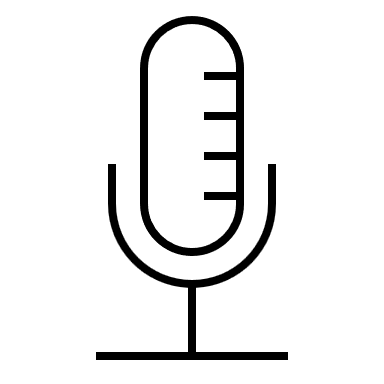 8
Community radios provide profound new opportunities for more inclusive sustainable development.
Denise Gray-Felder
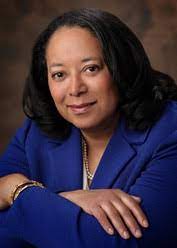 9
PROGRAMME OBJECTIVES AND SPECIFIC CONTEXT OF ADULT EDUCATION
Create a transformative, sustainable approach to delivering migrant community radio education.
Provide adult educators with new knowledge, skills, and a new training programme that they can deliver to the migrant groups they work with.
Provide a comprehensive and relevant curriculum and supporting learning activities that will motivate and equip trainers to deliver elements of the Learning Programme to small groups of target group members.
Educate participants to identify and tackle migrant barriers to access and participation in education.
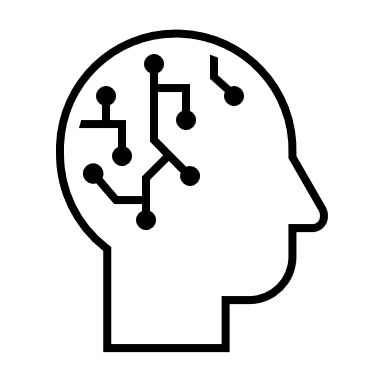 Adult education is mediated by personal relationships. It is the practice through which adults engage in systematic and sustained self-educating activities to gain new forms of knowledge, skills, attitudes, or values. It encompasses any form of learning adults engage in beyond traditional schooling, encompassing lifelong learning. 

Adult education reflects a specific philosophy about learning and teaching based on the assumption that adults can and want to learn, that they are able and willing to take responsibility for the learning, and that the learning itself should respond to their needs.  

Driven by the available opportunities, and how one learns, adult learning is affected by demographics, globalization, and technology. 

Learning happens in many ways and in many contexts just as all adults' lives differ. 

Adult learning can be in any of the three contexts, two of which are relevant to MCM i.e.

1. Formal – Structured learning that typically takes place in an education or training institution, usually with a set curriculum and carries credentials;
2. Non-formal – Learning that is organized by educational institutions but non-credential. Non-formal learning opportunities may be provided in the workplace and through the activities of civil society organizations and groups;
3. Informal education – Learning that goes on all the time, resulting from daily life activities related to work, family, community, or leisure
03
LEARNER
11
WHO ARE THE LEARNERS BENEFITING FROM THIS PROGRAMME?
Learning paths

The CommUnity Radio & Inclusion Programme is developed most specifically for teachers and community educators who reach out to volunteers, migrants, refugees, members of new communities. Adult Educators should strive to help learners create their learning paths by utilizing the following questions:

Proficiency-Based Progress: (How might learners self-reflect on their learning outcome?) What I’m going to learn…

Personalized Learning Goal: (How could learners set a goal for the learning outcome?) How I’m going to learn it…

Customized Learning Path: (What learning opportunities or choices could the learners choose from?) How I’m going to show what I’ve learned…

Proficiency-Based Progress: (How can learners have choices in how and when they show proficiency?)
A Community Radio member can be a volunteer from a migrant or refugee background. They belong to new communities arriving in an area.  They are often deprived of having their voice heard in the community.
12
"Radio affects most intimately, person-to-person, offering a world of unspoken communication between writer-speaker and the listener."
Marshall McLuhan
04
ABOUT THIS GUIDE
14
COMMUNITY RADIO & INCLUSION PROGRAMME
Each module comprises the main presentation on the topic, case studies, and a short exercise. What follows is an overview of each module.
The programme spans 6 Modules designed to ensure that adult educators will empower community volunteers to provide a voice for vulnerable groups.
Introduction to Broadcasting Radio- Understand community radio.

Technical Skills for Community Radio & Podcasting- The know-how on using the platform.

Content Preparation & Management for the Radio and Podcasting- Become an active creator and amplify your message.




Soft Skills in Community Broadcasting Setting- Improve general communication skills.


Programme Marketing Including Social Media Channels- Creating a marketing plan for your programme.

Getting Resources- Learn about funding resources, partnerships, and strategies.
15
INTERACTIVE AND INNOVATIVE
Training materials are developed in PowerPoint. They can be adjusted to the training needs, as they are editable.

Videos are used to explain certain sections of the training content and to present case studies for discussion

Exercises encourage both group and individual learning and give a practical tone to all the context

Activities invite learners to investigate certain content such as articles, podcasts, books, and more.

Case studies help bring thematics to life

All of these can be replaced with suitable, localized examples, by the educators, that best suit the needs of a particular target group, making these resources highly transferable.
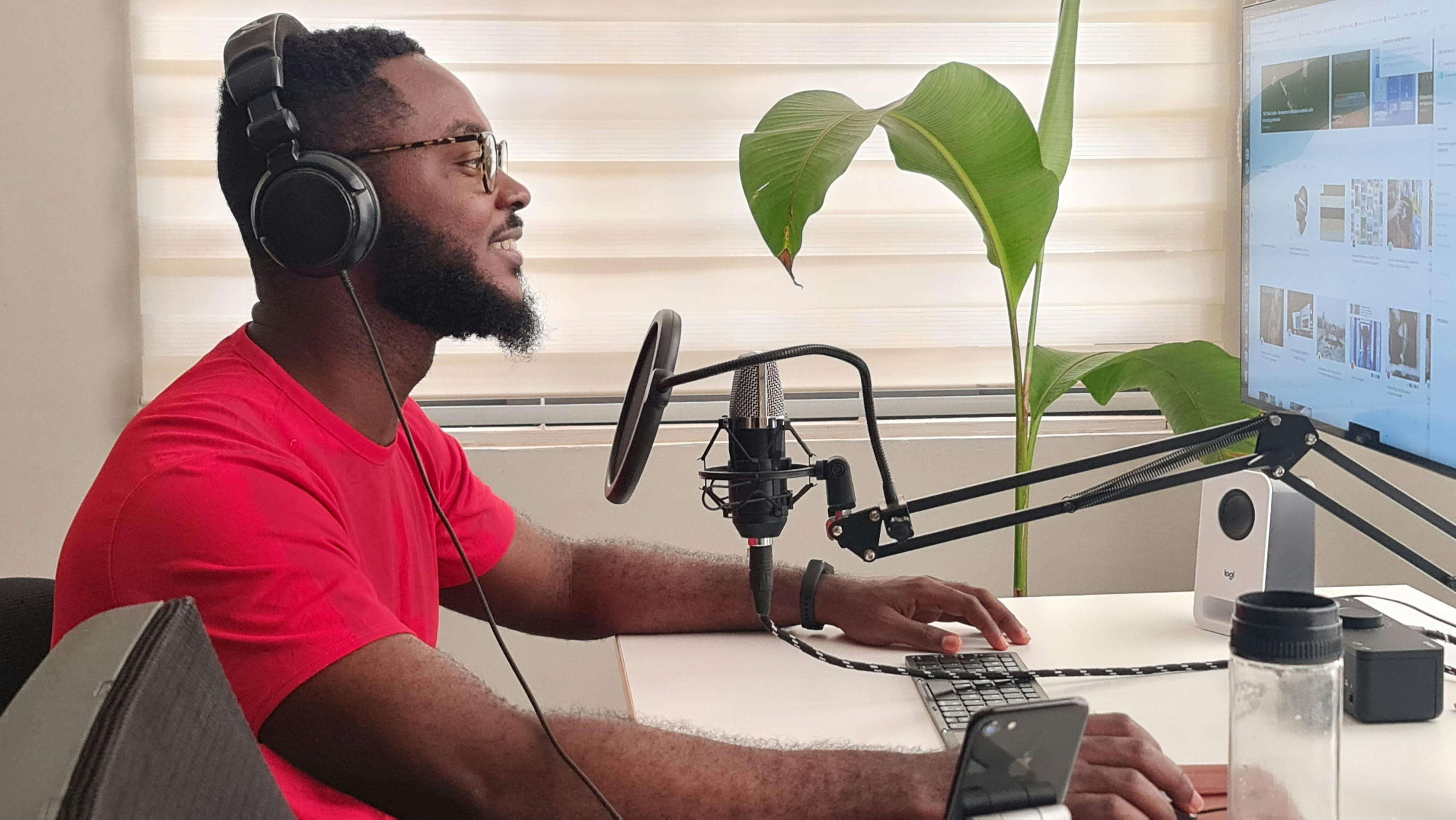 16
MODULE 1
INTRODUCTION TO THE COMM UNITY
BROADCASTING SECTOR
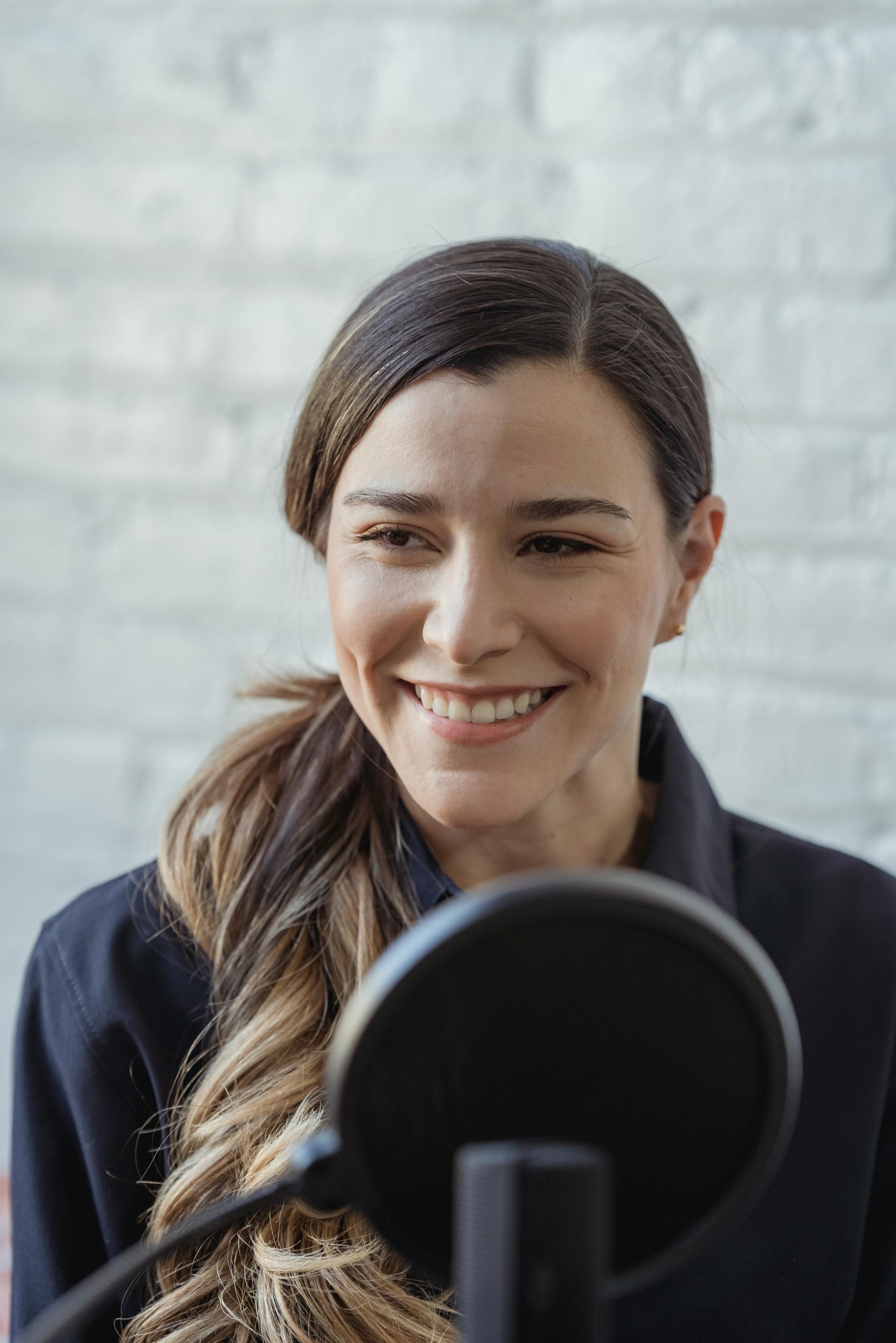 This module aims to equip participants with a
comprehensive understanding of
Community broadcasting. By the end of the module,
participants will be able to define community
broadcasting, recognize its impact on civic
engagement, categorize various broadcasting
types appreciate its role in non-formal
education, and draw insights from real
-world case studies.

The interactive short quiz serves as a tool for
reinforcing knowledge and assessing
comprehension, ensuring a well-rounded
learning experience.
17
MODULE 2
TECHNICAL SKILLS FOR COMMUNITY 
RADIO AND PODCASTING
This module aims to provide learners with a comprehensive insight into the technical skills needed in the community broadcasting sector. Participants will build foundational knowledge and practical skills vital to the industry through a detailed exploration of necessary equipment and hands-on engagement with streaming technologies.

By the end of this lesson, learners will gain know-how in managing web radio channels using platforms like a speaker, recording and editing video podcasts, and utilizing appropriate microphone techniques for podcast production.
The interactive content in this module and a short quiz are designed to facilitate active engagement.
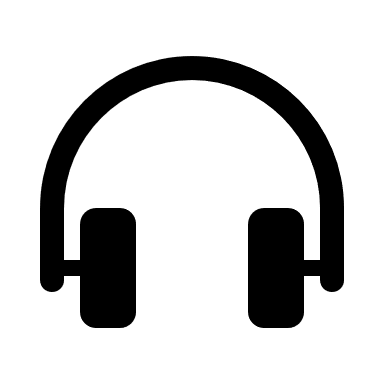 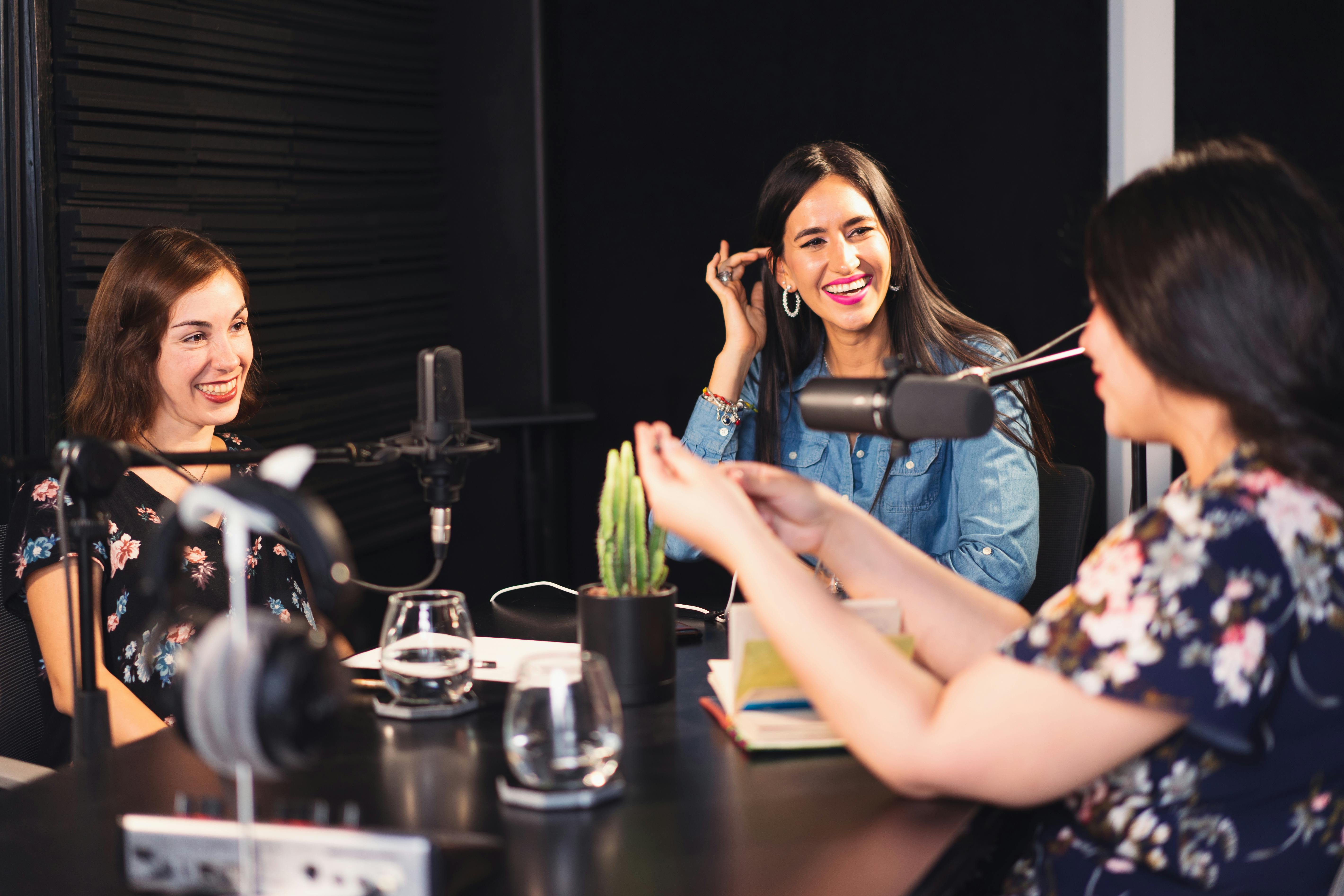 18
MODULE 3 
CONTENT PREPARATION AND MANAGEMENT 
FOR THE RADIO AND PODCASTING
This Module aims to enhance communication skills and raise awareness of both personal and community experiences. 
The interactive content available in this module and a short quiz are designed to facilitate active engagement and assess the grasp of the course content, fostering a well-rounded learning experience.
MODULE 4

SOFT SKILLS IN COMMUNITY
BROADCASTING SETTING

Our aim is to equip learners with soft skills required for a community broadcasting setting. We will learn how to articulate ideas, engage with diverse audiences, and foster open dialogues, promote inclusivity, enhance empathy and sensitivity, and improve your general communication skills crucial for community radio.

Learners will gain know-how in communicating a clear message of inclusion in radio channels and video podcasts.

The interactive content is available with this module and a short exercise, both designed to facilitate active, engagement and assess the grasp of the course content, fostering a well-rounded learning experience.
19
MODULE 5
PROGRAMME MARKETING INCLUDING SOCIAL MEDIA CHANNELS
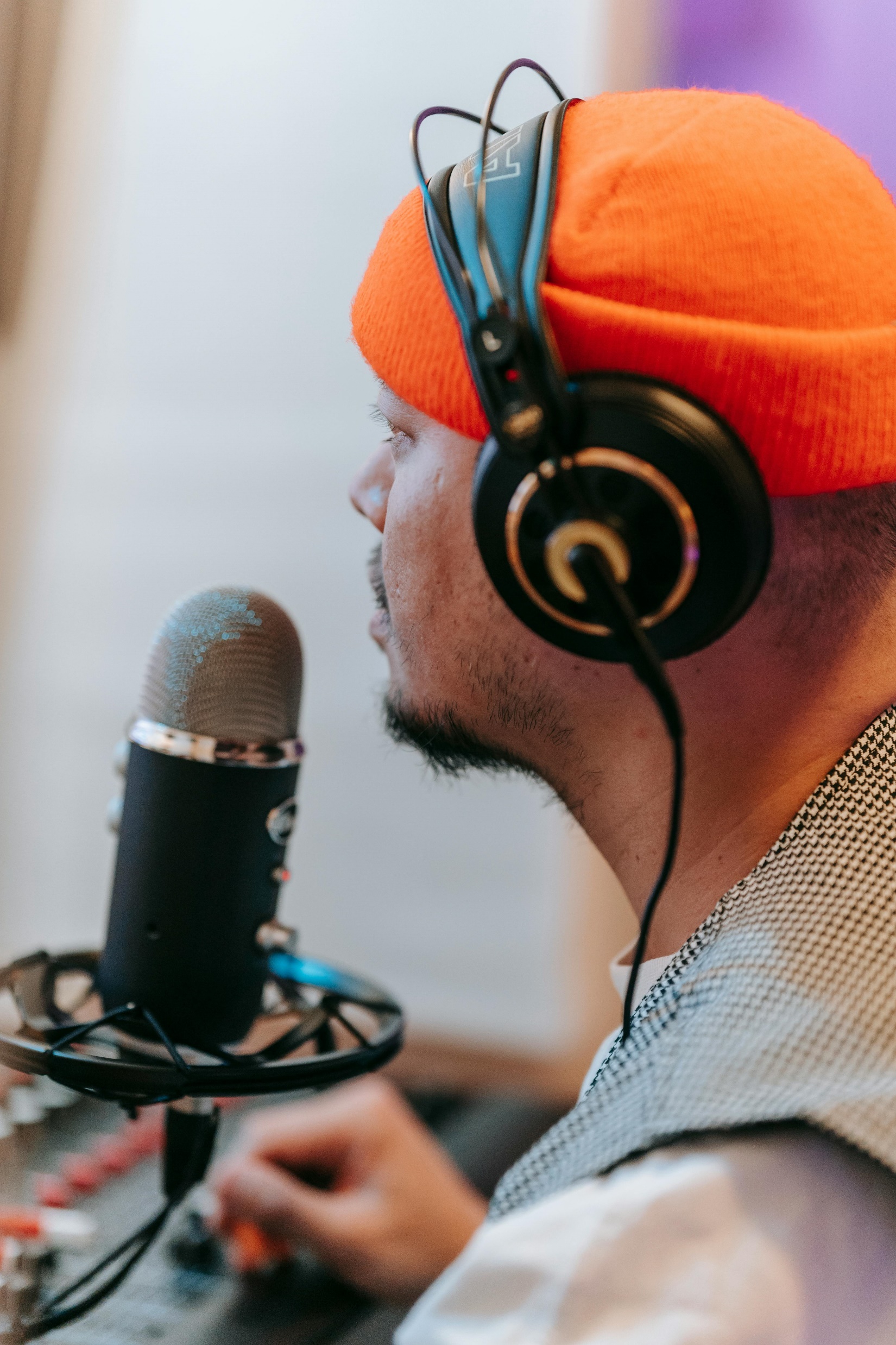 The goal of this module is to learn to create a distinctive marketing plan for your programme,
understand your audience, boost visibility on social media, and keep content engaging. Also,
we will gain knowledge about advertising options and optimizing your website for a stronger online presence. 




MODULE 6
GETTING RESOURCES

Gain insight into diverse funding sources for community radio projects and identify key players in the funding ecosystem such as key stakeholders. 
You will develop effective communication skills to craft compelling narratives for project communication. 
In addition, develop grant writing skills and understand the elements of a proposal. Explore ways to secure public funding. Learn effective strategies for researching and identifying relevant grants. Build sustainable partnerships for project credibility.
20
05
PEDAGOGY
21
INSTRUCTION FOR EDUCATORS
General instructions

Download, review, and revise course resources for the training as necessary for your own circumstances
Allow adequate time for sessions and important class discussions
Localise education content with case studies and information on local supports for migrant initiatives
Ensure that each participant utilizes the CommUnity resources and completes exercises embedded in each Module. These provide valuable learning.
Allocate regular time for review during the CommUnity programme.
Participation and inclusion
Participation and the inclusion of all is a value of community radio.

It can be supported in several ways:
Considering any potential participation issues in advance, for example about gender, language, or participants from a minority group
Discussing and agreeing on the principle of thefirst day, and how everyone will support each other to fully participate. Also, thinking about the barriers together and how you overcome them
Thinking about how the environment, room layout, online tools, materials, activities and the language you use may or may not support participation
Observing everyone’s levels of participation and modeling inclusive behaviour
22
OPEN EDUCATION 
RESOURCE DELIVERY
In-Person

Classroom training remains one of the most popular techniques for building skills capacity. Typically, it is instructor-centered face-to-face training that takes place at a fixed time and place. CommUnity resources and the online programme suggests using the additional resources provided in the following ways.

Suggested delivery mechanisms:
• Small group discussions. Break the students down into small groups and give them case studies and Social Innovation topics, challenges or situations to discuss or solve. This allows for knowledge transfer between learners.
• Q & A sessions. Informal question-and-answer sessions are most effective with small groups and for learning something new and updating existing knowledge.
• Multimedia. Multimedia training materials tend to be more provocative and challenging and, therefore, more stimulating to the student’s mind. Educators should ensure that these are used to their full potential.
• Interactive tools. The engagement of students can be easily achieved by using interactive tools. An example of a free tool is Kahoot! which is a game-based learning and trivia platform used in classrooms, offices, and social settings. You can compile a quiz, which can be answered by the learners on their phones/tablets/computers. It is possible to get immediate feedback and results.
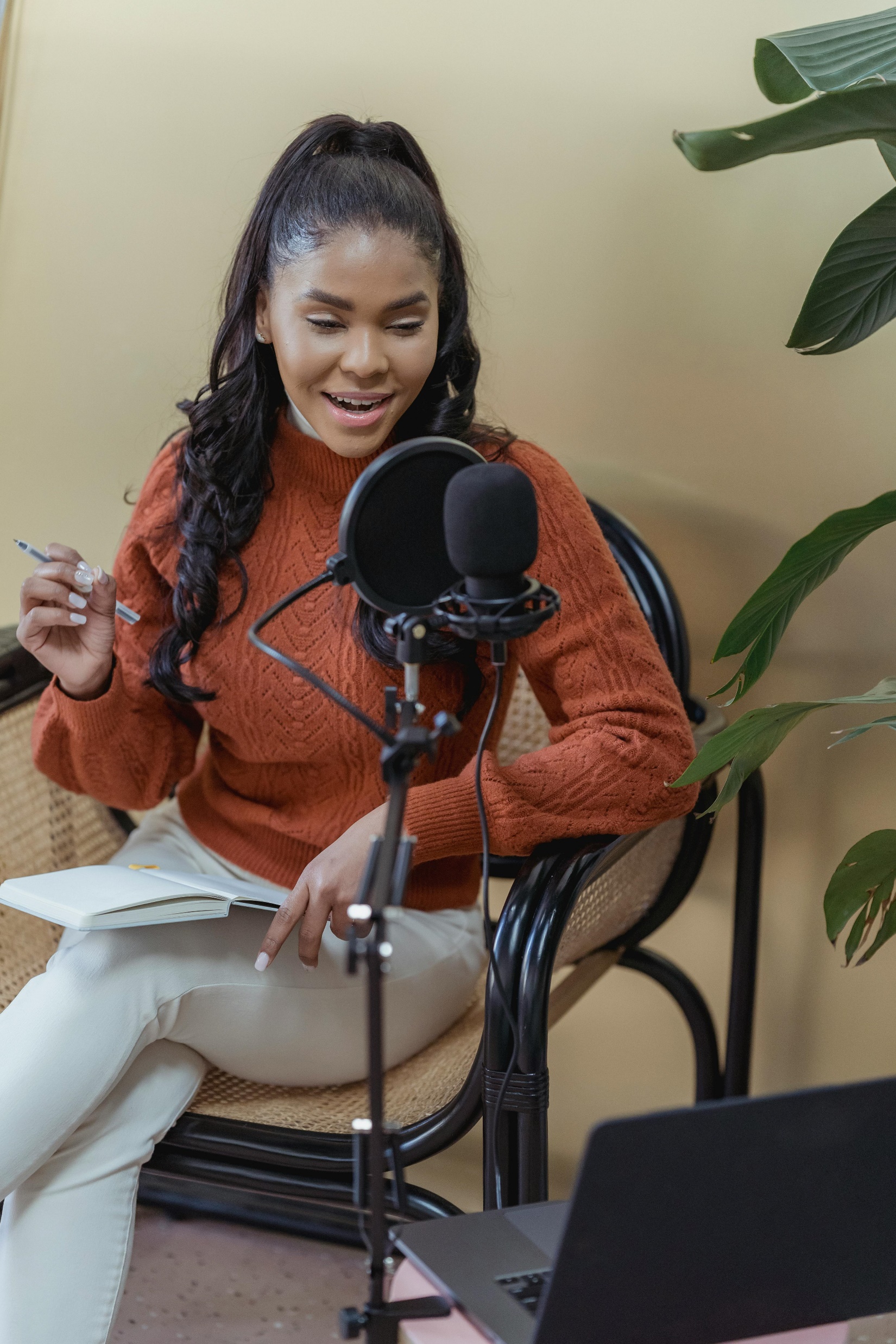 23
OPEN EDUCATION RESOURCE DELIVERY
ONLINE
COVID 19 has made it abundantly clear that innovative learning and access to the internet is so important now more than ever to take advantage of and to participate in today’s digital economy. Before the COVID-19 pandemic, a growing trend towards digital technology was already changing the way we do things as a society – with access to services, information and support increasingly going ‘digital by default’. 

Online Learning as a delivery method uses Internet technologies embedded in the CommUnity learning platform https://www.communityradioproject.eu to deliver a broad array of solutions to enable learning. The CommUnity programme is provided as an online learning programme for direct access by all stakeholders including adult educators and others interested in acquiring new skills to either
1) support those who do not currently have and need resources in community radio.
2) would like to enhance and update an existing educational program in the same field that is already in place.

Online learning exposes learners to a wide range of resources available online, covering their areas of interest, which they can learn at their own pace, personally. Taking charge of their education like this can be very empowering and can give learners a sense of self-confidence that helps them to do even better.
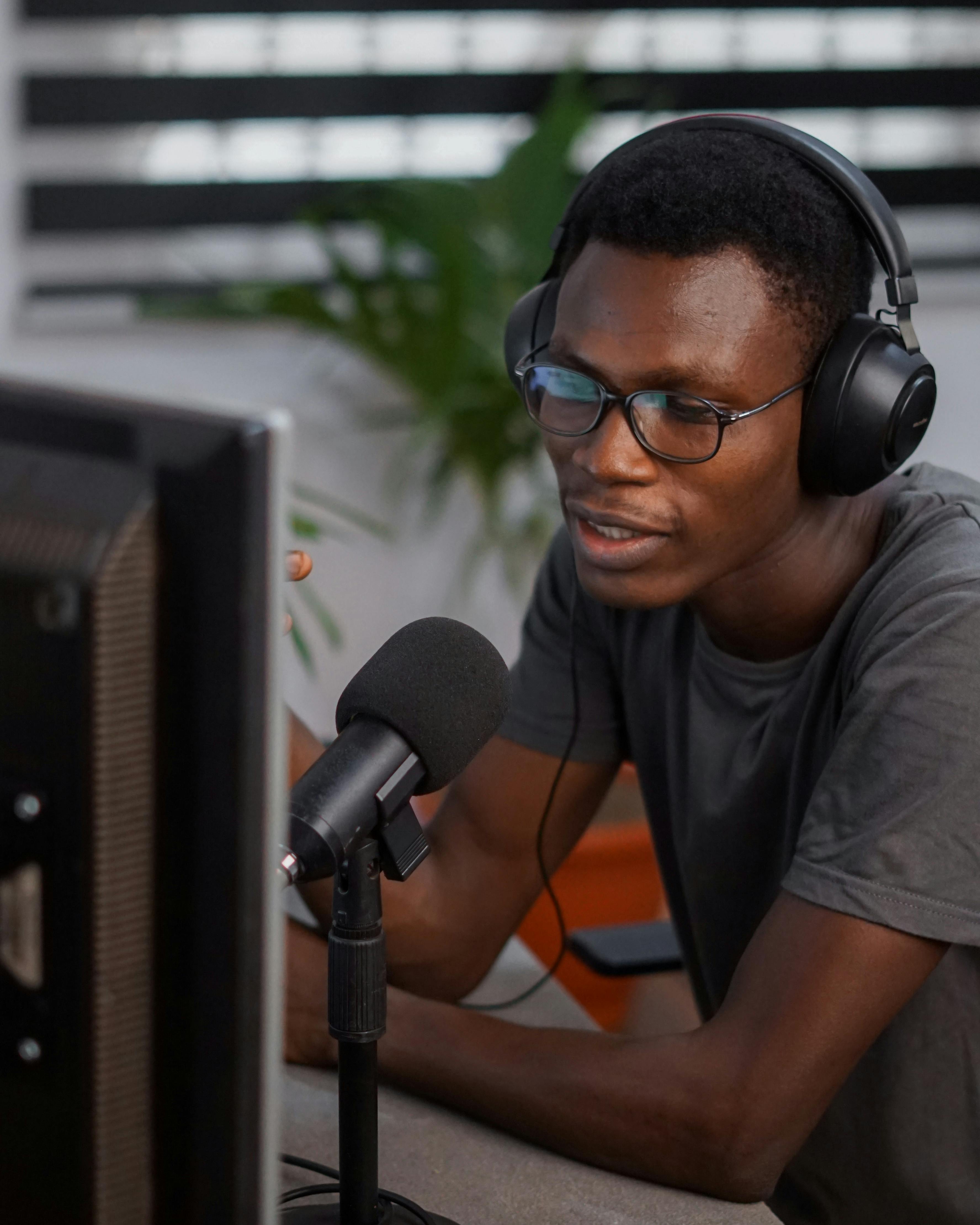 24
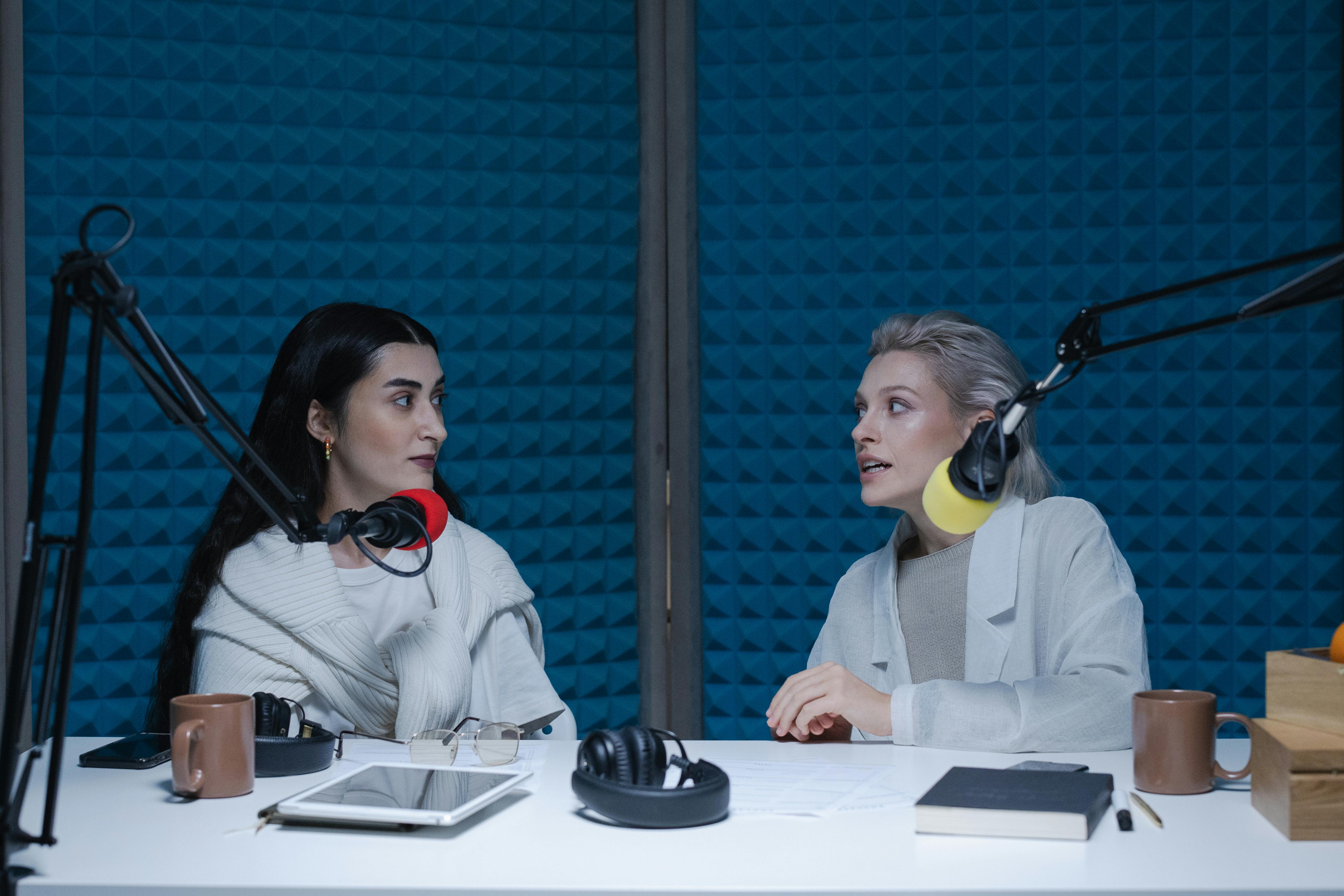 CONSIDER INNOVATIVE ONLINE TEACHING METHODOLOGIES
In flipped classrooms, also known as inverted classrooms, learners review class materials before lessons as homework. In-class time is dedicated to diving deeper and understanding the materials better through discussions, interactive exercises, and independent work that would have previously been completed at home — all under the guidance of the educator, who is present and available to respond to any questions that may arise.
Blended Learning combines online digital media with traditional classroom methods. Blended learning is a method of teaching that integrates technology and digital media and the traditional instructor or educator. It requires the physical presence of both teacher and student, with some element of student control over time, place, path, or pace. Learners still attend a classroom setting with a teacher present, face-to-face classroom practices are combined with computer-mediated activities regarding content and delivery. It gives students a more flexible customised learning experience.
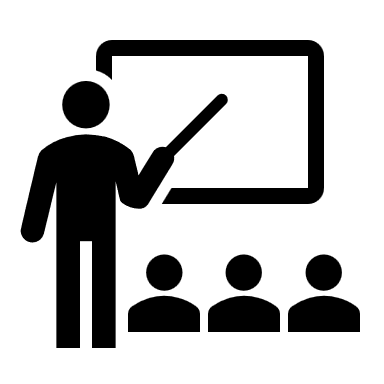 Collaborative and Peer-to-Peer Learning
Collaborative learning is engaging, social, and fun! Collaborative learning is a situation in which two or more people learn or groups attempt to learn something together. Unlike individual learning, people engaged in collaborative learning capitalize on one another's resources, knowledge, and skills.

Learners actively engage with each other to problem solve, conversations and discussions take place, synthesize information, and see different viewpoints from people with varied backgrounds. This can lead to deep academic learning or transformative learning. 

Collaborative learning as a result can also directly support the development of a range of high-level intellectual skills, such as critical thinking, analytical thinking, synthesis, and evaluation, which are key requirements for learners in a digital age.
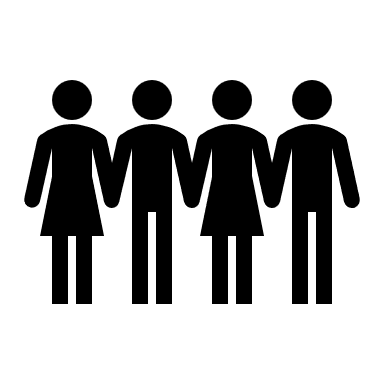 Peers are other people in a similar situation or social group. 

Using Peer-to-Peer Learning, we learn from each other. It can be easily facilitated through teaching and learning activities such as student-led workshops, study groups, peer to peer learning partnerships, group work and collaborative learning. The peers in the classroom are brought together to jointly evaluate the work by one or more people of similar competence to the producers of the work. Peers not only assess the performance of each other but also share their experience and know-how.
26
FACILITATION
TECHNIQUES
BrainstormingThis allows learners to share lots of ideas quickly without fear. It is a useful tool for creative thinking and dialogue.Steps:1. Select a topic for brainstorming and ask the group to share their ideas. For example: ‘What activities could we undertake to raise awareness of our campaign?’ or ‘What do we think are the drivers of conflict?’2. Write the participants’ ideas on a large sheet of paper. To encourage participation, tell the group that, at this stage, we are not making value judgments on whether we agree or disagree with the ideas.3. Once the group has provided a wide range of ideas you can work with them to cluster, discuss and focus on key points of interest. 

Think, Pair, Share 
This approach encourages all the participants to reflect thoughtfully before sharing in a pair or group. It can give confidence and encourage greater participation. Steps:1. Participants reflect on a question on their own, writing their thoughts.2. Participants then share their thoughts in pairs before finally sharing in larger groups. You can then take feedback of key points from each group.3. Another approach to step two is to ask participants to share the key points made by their partner. This encourages important active listening.
27
FACILITATION
TECHNIQUES
Debriefing
Debriefs are used to reflect on and reinforce the learning that has emerged from an activity. 

They are also important for identifying how the participants are feeling and what needs to happen next. 

It’s usually a good idea to prepare a debrief in advance. Choose questions related to the activity that will best allow the group to share their learning and experiences.

Example debrief questions include:
• How did you feel during that activity?
• Why?
• What did you learn during that activity?
• Are there different perspectives?
• How can we learn from this activity to help us during this workshop and as Mediators?

One of the key ingredients for meaningful conversations is the quality of the question.  How we frame an issue will affect the way we respond and speak to others about it.


Crafting good questions
Steps:
1. Choose a question that invites open sharing and reflection and does not favour a  particular perspective.
2. Keep the question simple.
3. Choose questions that are relevant  
and inspiring.
4. Avoid questions that invite ‘yes’ or ‘no’ answers.

Example: the question ‘Why do young people never participate in society?’ suggests that young people do not participate. A better approach  could be to form questions that are not based  on assumptions, for example ‘Can you think  
of examples where young people regularly participate?’ or ‘Do you think there are areas  where young people participate less?’ or ‘What opportunities and challenges are there for young people to participate?’ Also, the phrase ‘participate in society’ is unclear. Look for alternative words or explore what you mean by the term ‘participate’.
28
FACILITATOR’S DEVELOPMENT PLAN
As a CommUnity Programme facilitator, what are your personal development aims?

AIM 1: ______________________________________________

AIM 2: ______________________________________________

AIM 3: ______________________________________________

Rate your skills on a scale of 1 to 5:

Presenting skills
Ability to support a diverse group
Confidence to deliver the learning journey
Knowledge about Migrant Community Mediation

What personal skills could help you deliver these OER’s?

For example: openness, honesty and transparency, respect for diversity, readiness to learn, good listening skills
As a CommUnity educator, it is beneficial to approach your role as a facilitator. Comparing your vision of a good facilitator with your own competencies, knowledge, and personality, might show a gap you may like to fill.

Making your personal development plan as a facilitator, using these STEPS, will help you answer these questions.
29
SAMPLE TIMETABLE
To allow for embedded and deep progressive learning, you can choose  to spread the CommUnity learning across 
The week, for example, one day per week


The below table is designed to deliver the complete CommUnity Modules. The CommUnity OERs are designed in a way that they can be downloaded, modified shortened, mixed up, or become part of an existing or new curriculum. Please note that for copyright purposes not to remove any project branding or copyright. For those limited to technology and digital resources, the programme and modules can be downloaded and printed or accessed via student mobile devices.


Resources: depending on what is available and what your learner's individual needs are. At a
minimum, you will need a reliable mobile, laptop, or computer device with internet access and a comfortable environment with a chair and working space for each learner. Other optimal resources; printer and paper, earphones, traditional school supplies, television screen, white screen, whiteboard with markers, and butcher paper.
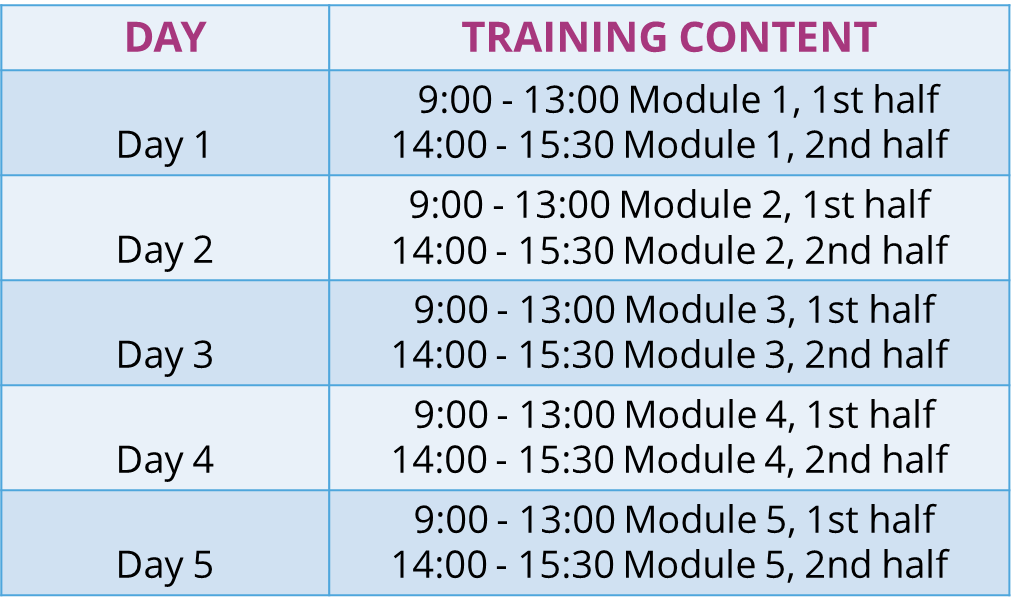 30
06
FURTHER RESOURCES
31
Follow CommUnity
CommUnity Resources (CommUnity Radio & Inclusion Learning Programme, Digital Badges, and Community Placements & Podasts): 
https://communityradioproject.eu/resources/
Instagram: 
http://www.instraram.com/comm_unityeu
Twitter:
http://www.twitter.com/COMMUNITYEU1
You Tube Channel:
https://www.youtube.com/@comm_unity
32
PROJECT PARTNERS
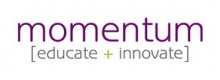 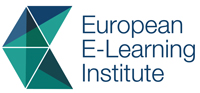 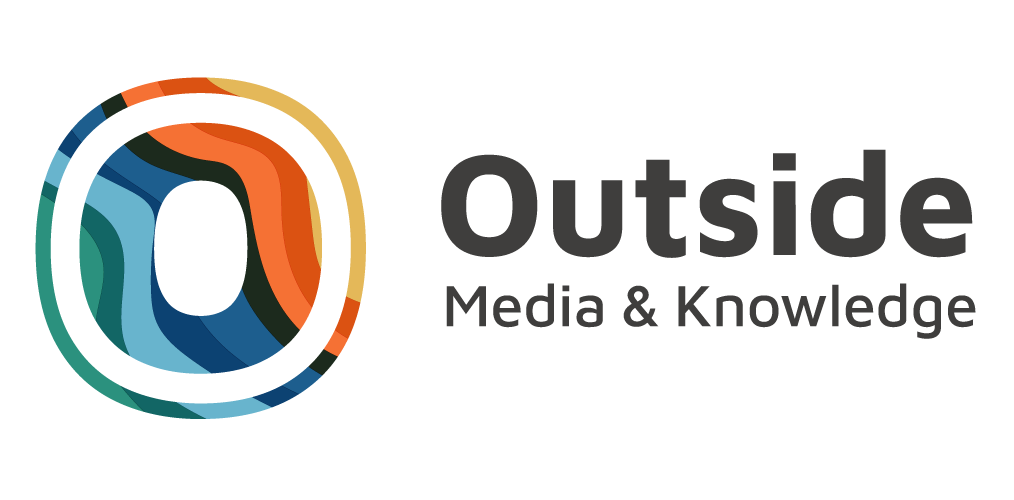 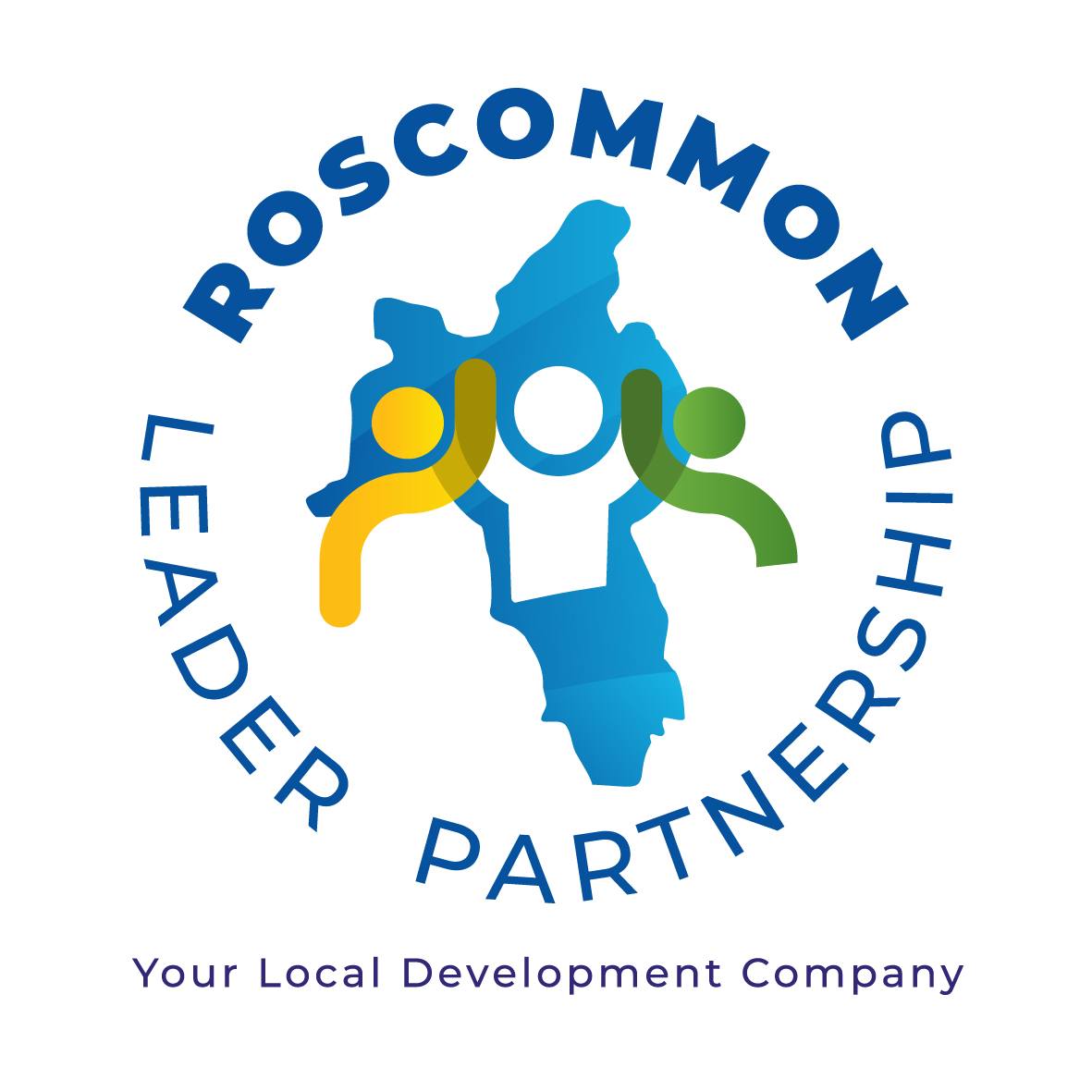 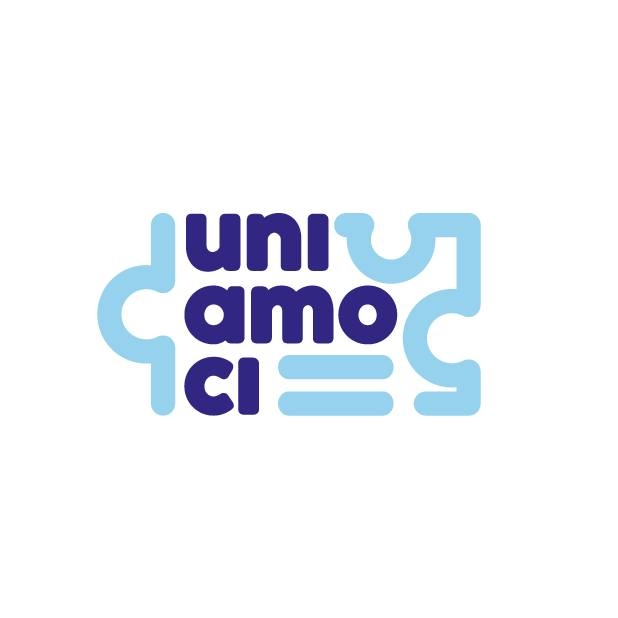 Thank
You!
On behalf of the CommUnity project team, thank you for being an educator committed to improving the lives of unheard voices in your community.

 Adult Education is a powerful force that shapes agents of change in their own lives and the communities, they live in.
Follow Our Journey
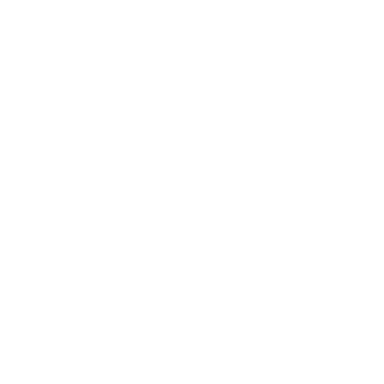 www.communityradioproject.eu